Listening Session
Consolidated Plan & Fair Housing Plan
2025-2029
Why are we here today?
The feedback from conversations with our community partners about housing in Maine will help inform two important initiatives:
2025–2029 Consolidated Plan for Housing and Community Development, which directs the uses of federal funding
Fair Housing Analysis, which identifies obstacles and impediments to equal access to housing opportunity
Maine’s Housing Stock
Maine has a rapidly aging housing stock, 34.1% of which is at least 65 years old, and it remains primarily composed of single-family homes.
Housing Availability and Affordability
The income needed to support the median home price is at least 20% greater than the median income in every county in Maine.
[Speaker Notes: Housing availability has decreased in Maine, causing home prices and rents to increase]
Maine’s Population Trend
[Speaker Notes: Until 2019, Maine’s population remained very stable (around 1.33 million). 
The population has grown relatively fast, but unevenly, since then.]
County population change
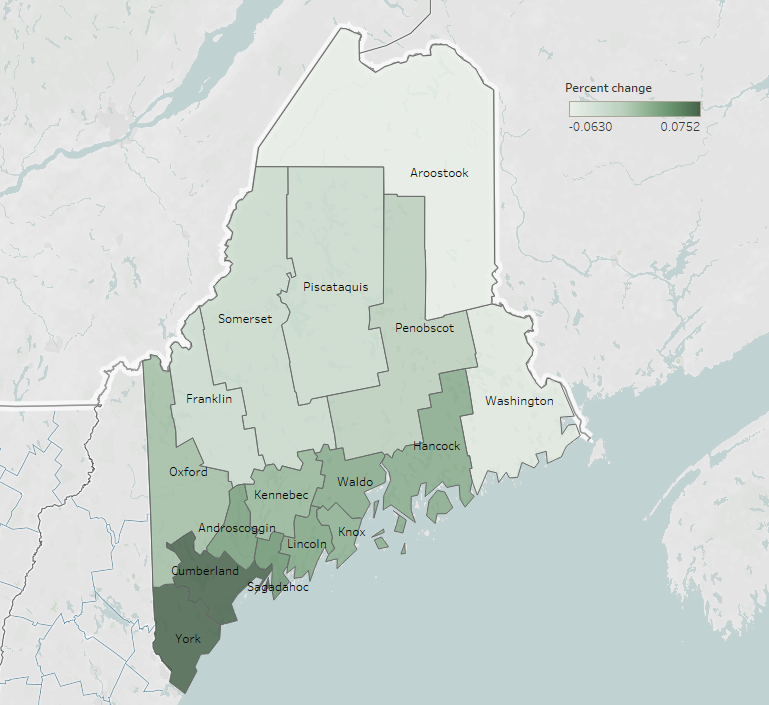 Whereas the state population increased by 2.8%, some rural counties decreased by as much as 6.3% and southern counties increased by as much as 7.5%.
Homelessness in Maine – 2024 Point in Time
People in ESHAP Shelters, Transitional Housing, and Unsheltered
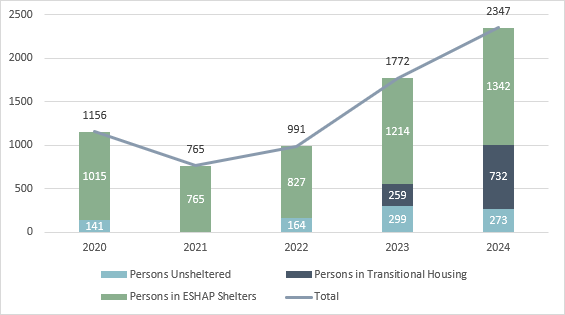 Consolidated Plan
What is the Consolidated Plan?
A 5-year planning document required by HUD to help each state …
Identify affordable housing and community development needs and market conditions;
Establish specific goals 
related to the needs and conditions; and
Develop priorities based on the needs and conditions.
What is the purpose of the Consolidated Plan?
Supply of Affordable Housing
Homeownership opportunity
Housing Rehabilitation
To increase:
Housing and services to those experiencing or at risk of homelessness
Public services to low-and moderate- income households and persons with special needs
To provide:
Public infrastructure
Planning and Administration
Fair Housing
To improve:
Funds allocated through the Consolidated Plan?
Fund details: 
Community Development Block Grant (CDBG)
Eligibility:
Non-entitlement units of local government (local governments typically serving populations of less than 50,000)
Program-dependent, but may include:
Acquisition of real property; relocation and demolition
Structure rehabilitation 
Public facilities/improvements construction; public services
Energy conservation/renewable resources activities
Economic development/job creation and retention assistance
Eligible Uses of Funds:
Restrictions:
Must benefit Low/Moderate Income Households (below 80% AMI)
All CDBG funding is administered by the DECD (Department of Community Development)
2024 CDBG Funding allocations      (DECD)
Programs/Initiatives:
Home Repair Network
Rural Housing Preservation
Housing Assistance Grant
Public Infrastructure Grant
Economic Development Grant
Micro-Enterprise Assistance
Public Service Grant
Community Enterprise Grant
Regional Council Planning
Small Business Development Centers
Maine Downtown Center
YMCA Childcare
Fund details: 
Homeless Funds (ESG/HOME)
Eligibility:
Nonprofit corporation, member of local Homeless Service Hub
Eligible Uses of Funds:
ESG:
Emergency Shelter Operation (maintenance, repairs, rent, security, fuel, equipment, insurance, utilities, food, furnishings, supplies and staff)
Rapid Re-Housing Stabilization Services (Navigator staffing)
HOME:
Tenant-based rental assistance (STEP)
Restrictions:
Coordinated Entry and HMIS participation requirements
2024 Homeless Funds allocations (ESG/HOME)
Fund details:
Development Funds (HOME/HTF)
Eligibility:
Qualified developers
Multifamily Housing Development (including construction, acquisition, soft costs)
Eligible Uses of Funds:
Restrictions:
HOME:
50-60% AMI affordability (depending on number of units)
HTF:
30% AMI affordability
Two-year deadline to commit and spend funds
Usually paired with special needs vouchers and set asides
2024 Development Funds allocations (HOME/HTF)
Consolidated Plan - Discussion Questions
1. Which do you think are Maine’s most critical housing needs?
Increase supply of Affordable Housing
Increase Homeownership
Housing Rehabilitation
Preservation of Affordable Housing
Rental Assistance
2. What are the greatest barriers to increased housing production?
3. What community development, public infrastructure and community assets are most needed?
4. What supports, resources, policy changes or practices are most needed to address homelessness?
What is Affirmatively Furthering Fair Housing (AFFH) ?
Agencies administering HUD 
programs must certify that they will, as participants, act to:
Address significant disparities in housing needs and in access to opportunity;
Replace segregated living patterns with truly integrated and balanced living patterns; and
Foster and maintain compliance with civil rights and fair housing laws.
HUD requires participating agencies to perform “Fair Housing Analysis of Impediments” identifying housing opportunity barriers.
Fair Housing Analysis - process
1. Steps:
Analyze existing housing landscape
Identify fair housing issues
Develop a plan to address fair housing issues
Set goals to eliminate discrimination, segregation and disparities
2. Required considerations:
Housing laws, regulations, policies, procedures and practices
Conditions that affect fair housing choice for protected classes
Availability of affordable, accessible housing in a range of unit sizes
Housing opportunity restrictions based on race, color, religion, sex, disability, familial status or national origin
Fair Housing Data – Race
Maine is a majority (92.3%) White population, but the non-White population is growing as a share of the total.
Fair Housing Data – Disability, by Age
In Maine, 15.8% of individuals are experiencing one or more disabilities. 

42% of Fair Housing complaints received by the Maine Human Rights Commission regard disability discrimination.
Fair Housing Analysis - Impediments Identified in 2019
Lack of Affordable Housing
Racial, ethnic and cultural barriers
Planning/zoning decisions that impede affordable housing
Lack of availability and access to housing for individuals experiencing disabilities
Limited access to neighborhood opportunities and community assets
Lack of understanding of fair housing and affirmatively furthering fair housing
Fair Housing Analysis - MaineHousing Actions 2020-2024
Increased affordable housing development and preservation
Increased homebuyer affordability (lower interest rate, downpayment assistance, and education components)
Cultural outreach for program participation
Distribution of data, programs and affordable housing information
Landlord incentivization for Housing Choice Voucher Program participation
Implementing Fair Housing education and trainings
Fair Housing Analysis - Discussion Questions
1. What populations do you think have the highest need for housing in Maine?
Older Adults
Chronically Homeless
Persons experiencing disabilities
Minorities
Non-citizens
Larger families (5 or more persons)
Very low income (under 30% AMI)
Low to moderate income (51%-80%)
2. What are the impediments you see to Fair Housing?
Consolidated Plan and Fair Housing Analysis Next Steps
Listening Sessions 
June 11, 2024 through August 10, 2024 
Public Hearing 
August 8, 2024
Plan Drafting 
 August 13, 2024 – October 12, 2024
30 Day Comment Period
October 2024
Public Hearing on Draft Plans 
November 2024 
Submission to HUD
After 2025 Allocations announcement
Written Comments
Maine State Housing Authority
Attn: Compliance Officer II	
26 Edison Drive	
Augusta, ME 04330-6046			
207-626-4600, 1-800-452-4668 Maine Relay 711
PublicComment@MaineHousing.org
Department of Economic and Community Development
Attn: Director, Office of Community Development 		
DECD
111 Sewall Street
Augusta, ME  04333
207-624-9817